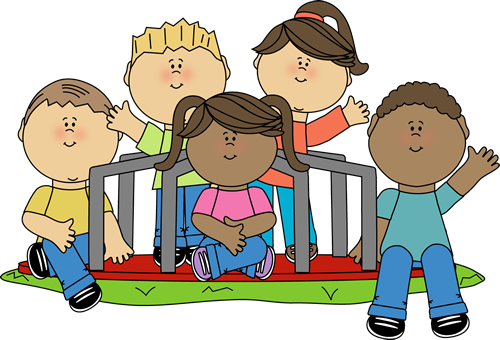 Asking Someone to play!
I Love To Play!
I love to play games!
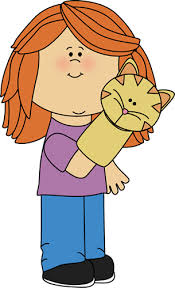 But sometimes I like to play with other kids
At Recess
At recess, there are lots of other kids to play with
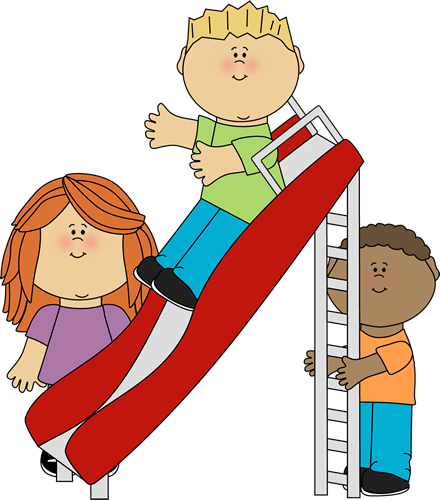 Joey
Today, I want to ask Joey to play with me
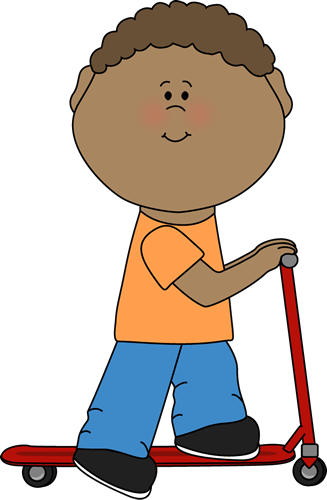 What should I do?
First, I go up to Joey and say “Hi Joey!”
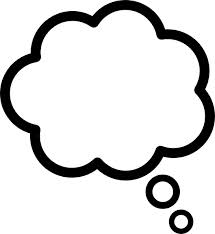 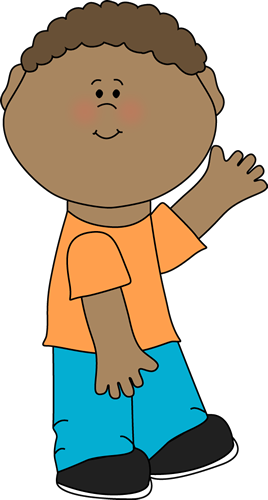 Hi Joey!
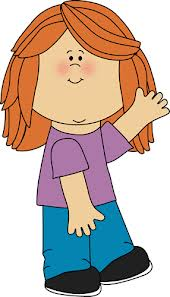 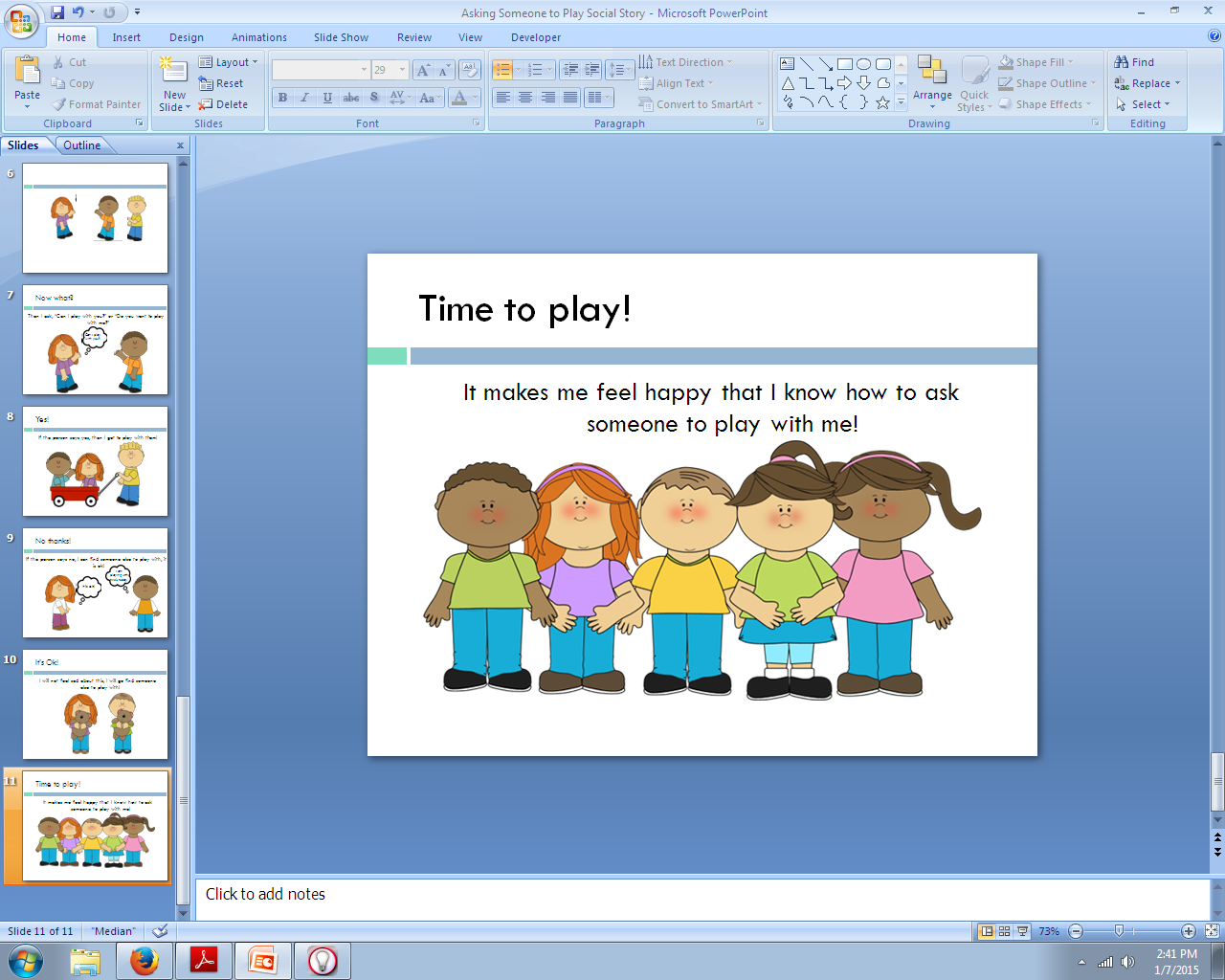 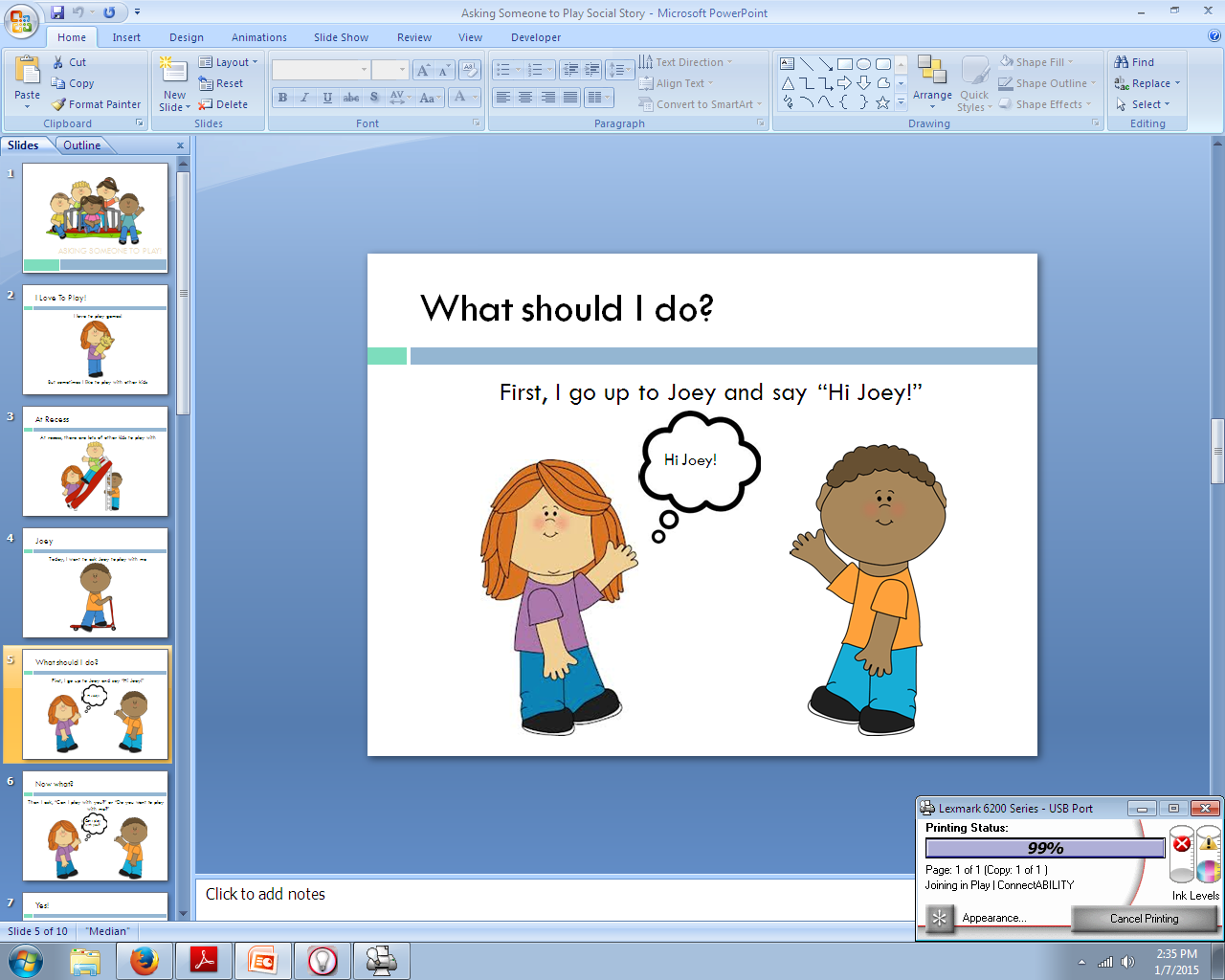 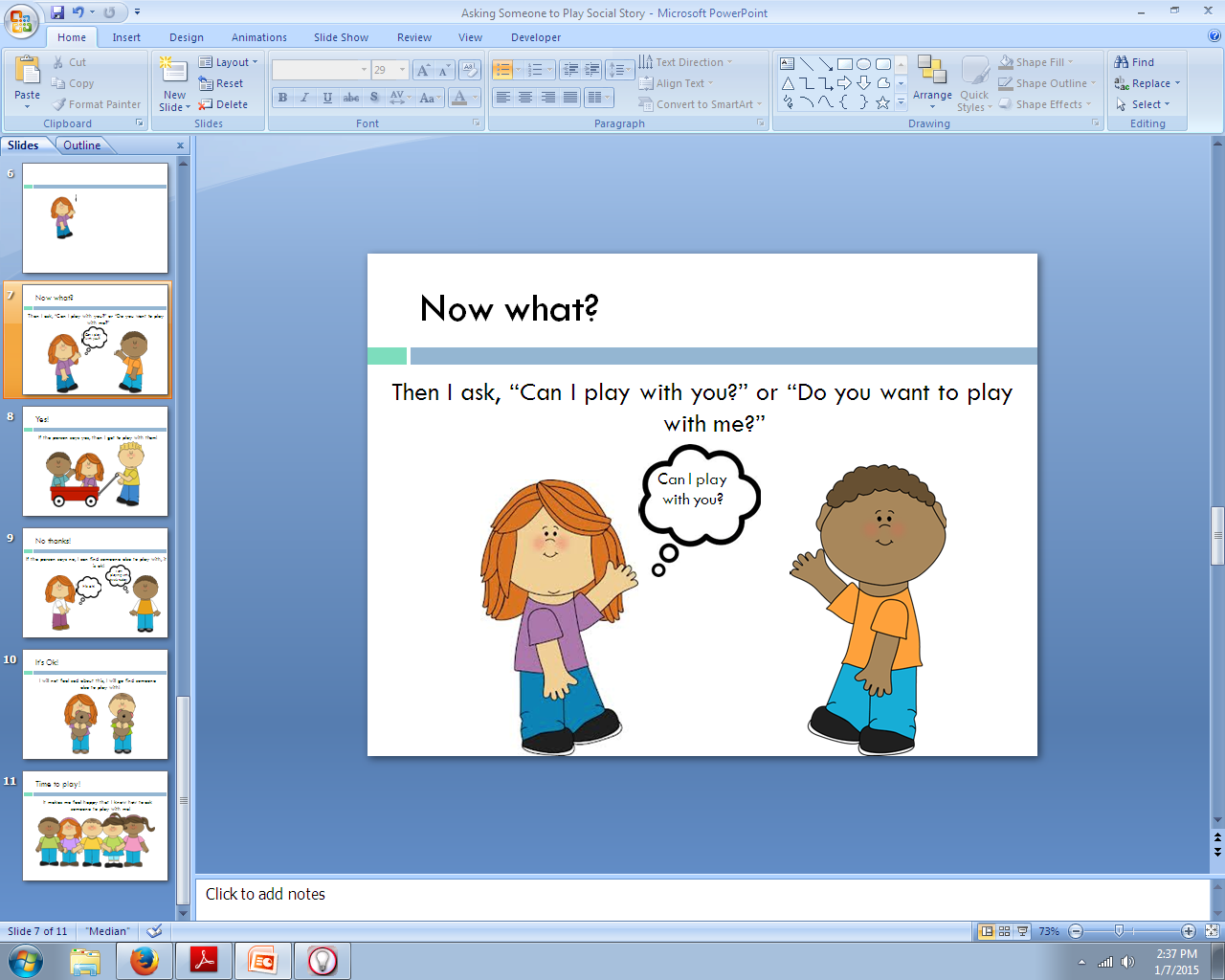 Now what?
Then I ask, “Can I play with you?” or “Do you want to play with me?”
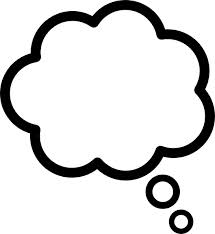 Can I play with you?
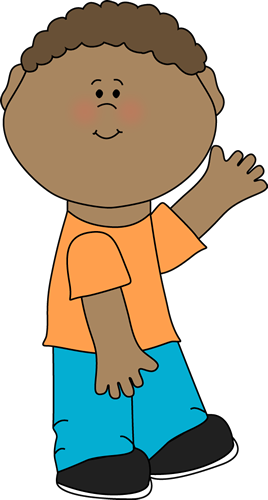 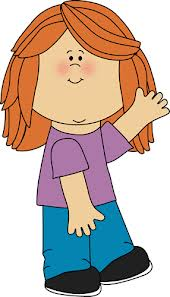 Yes!
If the person says yes, then I get to play with them!
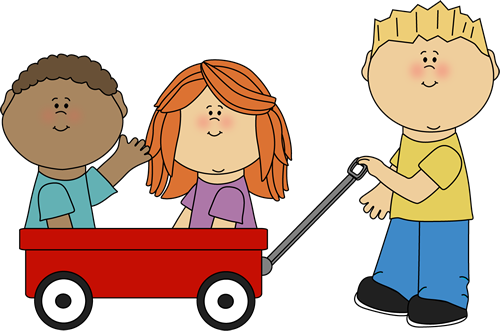 No thanks!
If the person says no, I can find someone else to play with, it is ok!
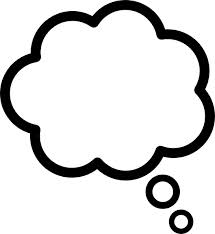 I am playing with Nick today
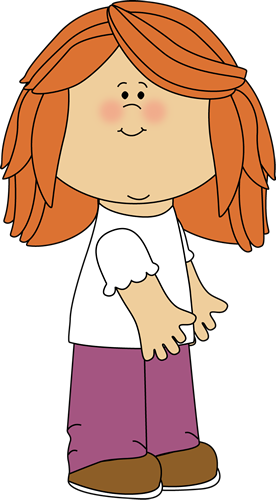 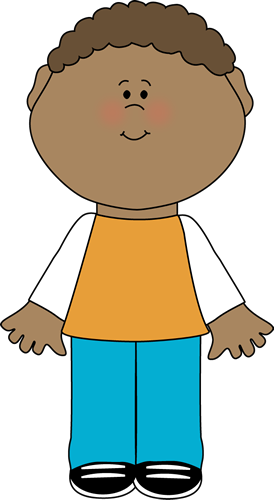 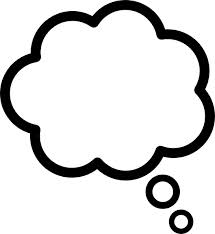 It is ok!
It’s Ok!
I will not feel sad about this, I will go find someone else to play with!
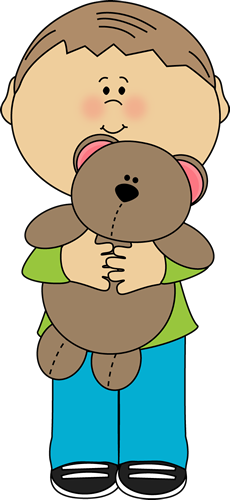 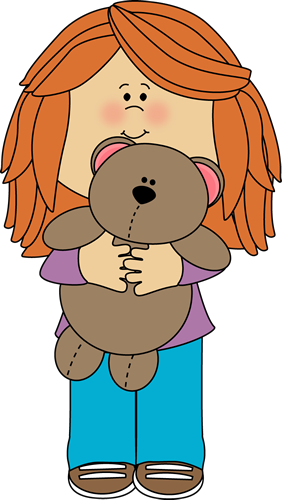 Time to play!
It makes me feel happy that I know how to ask someone to play with me!
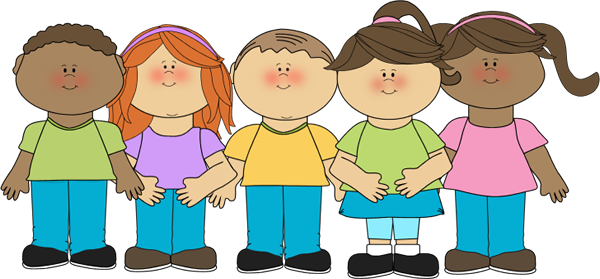 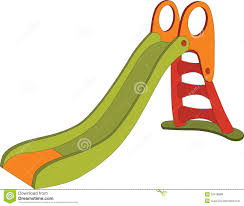 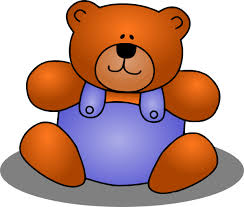